5MS & GS Program Consultative Forum –Special Session – 33a
Friday, 4 June 2021
This meeting is recorded for the purpose of minute taking.
Please disconnect from your workplace VPN for the WebEx call​
AEMO is committed to complying with all applicable laws, including the Competition and Consumer Act 2010 (CCA). In any dealings with AEMO regarding proposed reforms or other initiatives, all participants agree to adhere to the CCA at all times and to comply with this Protocol. Participants must arrange for their representatives to be briefed on competition law risks and obligations.
Participants in AEMO discussions must: 
Ensure that discussions are limited to the matters contemplated by the agenda for the discussion  
Make independent and unilateral decisions about their commercial positions and approach in relation to the matters under discussion with AEMO
Immediately and clearly raise an objection with AEMO or the Chair of the meeting if a matter is discussed that the participant is concerned may give rise to competition law risks or a breach of this Protocol
Participants in AEMO meetings must not discuss or agree on the following topics:
Which customers they will supply or market to
The price or other terms at which Participants will supply
Bids or tenders, including the nature of a bid that a Participant intends to make or whether the Participant will participate in the bid
Which suppliers Participants will acquire from (or the price or other terms on which they acquire goods or services)
Refusing to supply a person or company access to any products, services or inputs they require
AEMO Competition Law Meeting Protocol
Under no circumstances must Participants share Competitively Sensitive Information. Competitively Sensitive Information means confidential information relating to a Participant which if disclosed to a competitor could affect its current or future commercial strategies, such as pricing information, customer terms and conditions, supply terms and conditions, sales, marketing or procurement strategies, product development, margins, costs, capacity or production planning.
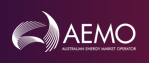 2
Agenda
3
Welcome
Peter Carruthers
Approach to Retail Status Updates
14-May
Retail No-Go Communicated to PCF via email
11-June
Retail Go/No-Go Communicated to PCF via email
Key milestones
21-June
5MS Retail/ MeteringSolution Go-Live
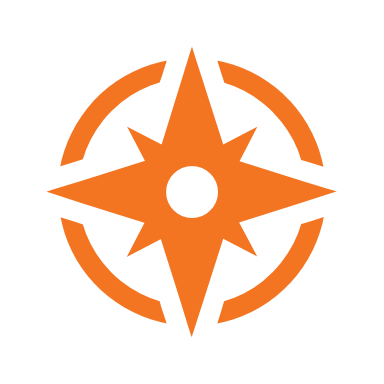 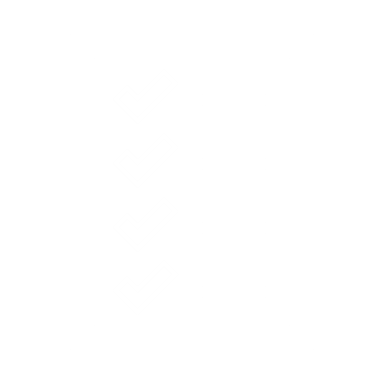 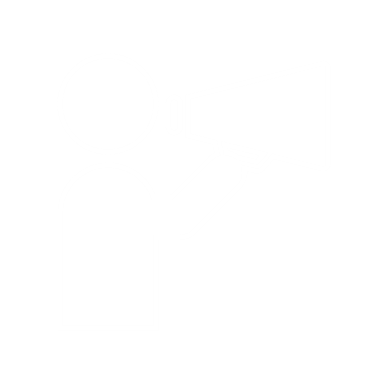 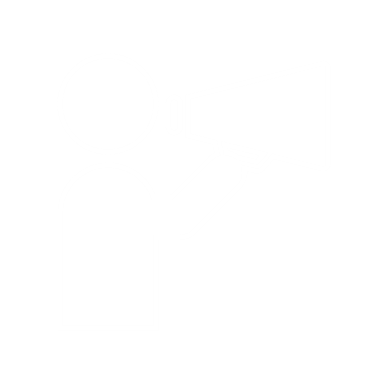 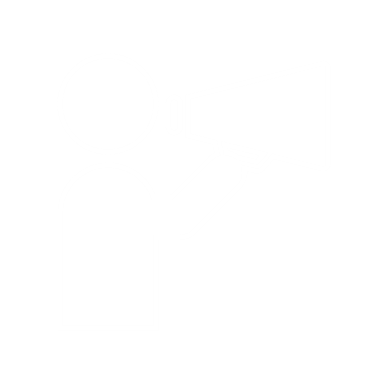 19-May PCF
Timeline replanning
Impacts of replan
 Retail Checkpoint update
01-June Exec Forum
Retail Checkpoint Update
Impacts of replan
04-June PCF Update
Retail Checkpoint Update
17-June PCF
Confirming Go/No-Go
Issue management
Contingency discussion if necessary
07-May
PCF Update Session
Communication timeline
5
Retail Status Update
Graeme Windley
Retail Checkpoint Criteria against 21 June Go-Live
7
Retail Test Status
Status Provided at the Exec Forum
Testing has resumed following remediation of the MSATS data issues
Indicated accordingly that we were more confident than not that go-live on 21 June would proceed

Status Since Exec Forum
Testing has continued in the 5MS lower environments
However, we are still bedding in the changes and promoting those changes through the environments
As such, we are yet to make available Settlements runs to industry in Pre-Prod
We anticipate providing these Settlements runs on Tuesday and Thursday of next week
Successful delivery of these runs is evidence of readiness of the end-to-end process for production go-live
We are optimistic but not certain that these Settlements runs will be made available

Conclusion
Progress since the Executive Forum is positive but slower than we would like
The time available to successfully demonstrate that our data issues have been satisfactorily resolved is less, and therefore we now regard the time remaining until go-live decision as tight
8
NCONUML Functionality Update
AEMO’s priority is to maintain the 21 June Retail go-live release. 
As discussed with the RWG, AEMO noted that AEMO UAT needed to be complete prior to the testing of NCONUML.  As reported in the previous section, UAT is ongoing. 
AEMO is confirming that the NCONUML functionality will be delivered in a release post the Retail go-live on 21 June.
The NCONUML release date will be confirmed with PCF on 17 June but will be beyond 5 July.
Impacted Metering Transition Plan activities will be revised in line with revised release date.
AEMO recognises that this compressed timeline for the NCONUML activities may cause potential compliance issues for some participants
AEMO is investigating ways to mitigate this impact
9
Next Steps
Peter Carruthers
Next Steps
AEMO will bring forward the Go/No-Go statement to 11 June
Go: cutover will commence as scheduled 
No/Go: AEMO will discuss revised timeline and contingency plan with PCF on 17 June
Next Executive Forum 7 July
PCF pack will be circulated on 15 June as slides are dependent on Go/No-Go status
11
General Questions
Peter Carruthers
Upcoming MeetingsAEMO | Program Calendar and Timelines
Current as at 03/06/2021
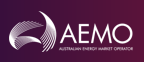 13
Meeting Close
Peter Carruthers